KVA GJER VI DERSOM VI GÅR OSS VILL I SKOGEN?
﻿HAR DE HØYRT OM DETTE?
(Klikk på biletet for å lese)
Den første dagen

Etter 10 dagar

Etter 30 dagar

Den dagen dei vart funne
KORLEIS TRUR DU BARNA HADDE DET?
ALLE DESSE BØKENE HANDLAR OM Å GÅ SEG VILL
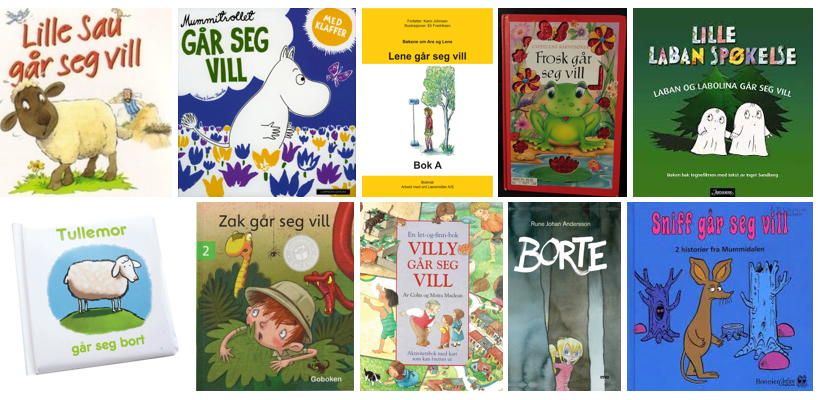 KVIFOR TRUR DE SÅ MANGE SOM SKRIV FOR BARN, 
SKRIV OM Å GÅ SEG VILL?
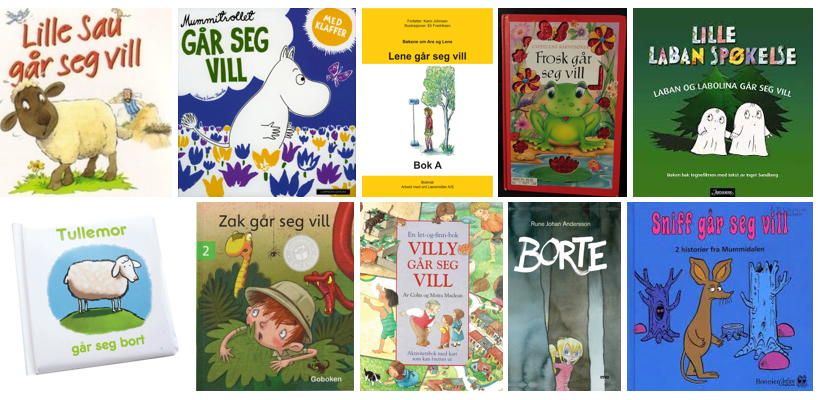 KJENNER DE FORTELJINGAR OM 
BARN ELLER DYR SOM GÅR SEG VILL?
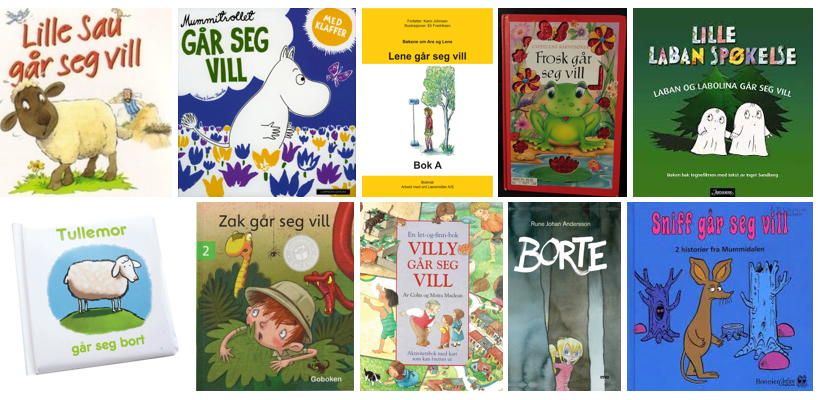 HAR DU GÅTT DEG VILL SJØLV NOKON GONG?
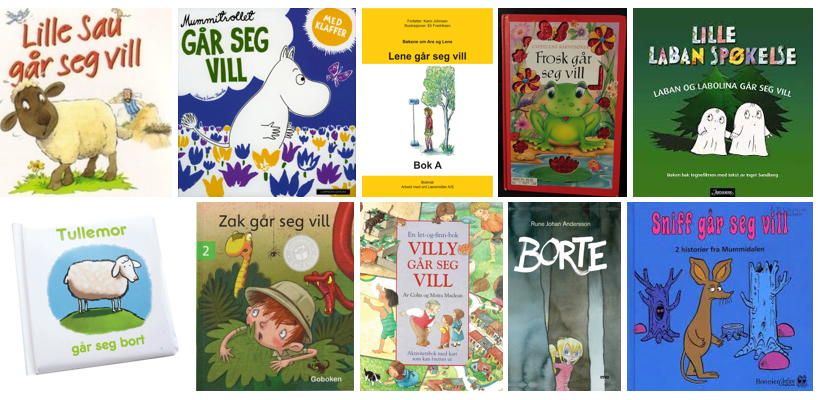 ALLE DESSE BØKENE HANDLAR OM Å GÅ SEG VILL
ALLE DESSE BØKENE HANDLAR OM Å GÅ SEG VILL
VI SKAL SNART LESE DENNE TEKSTEN
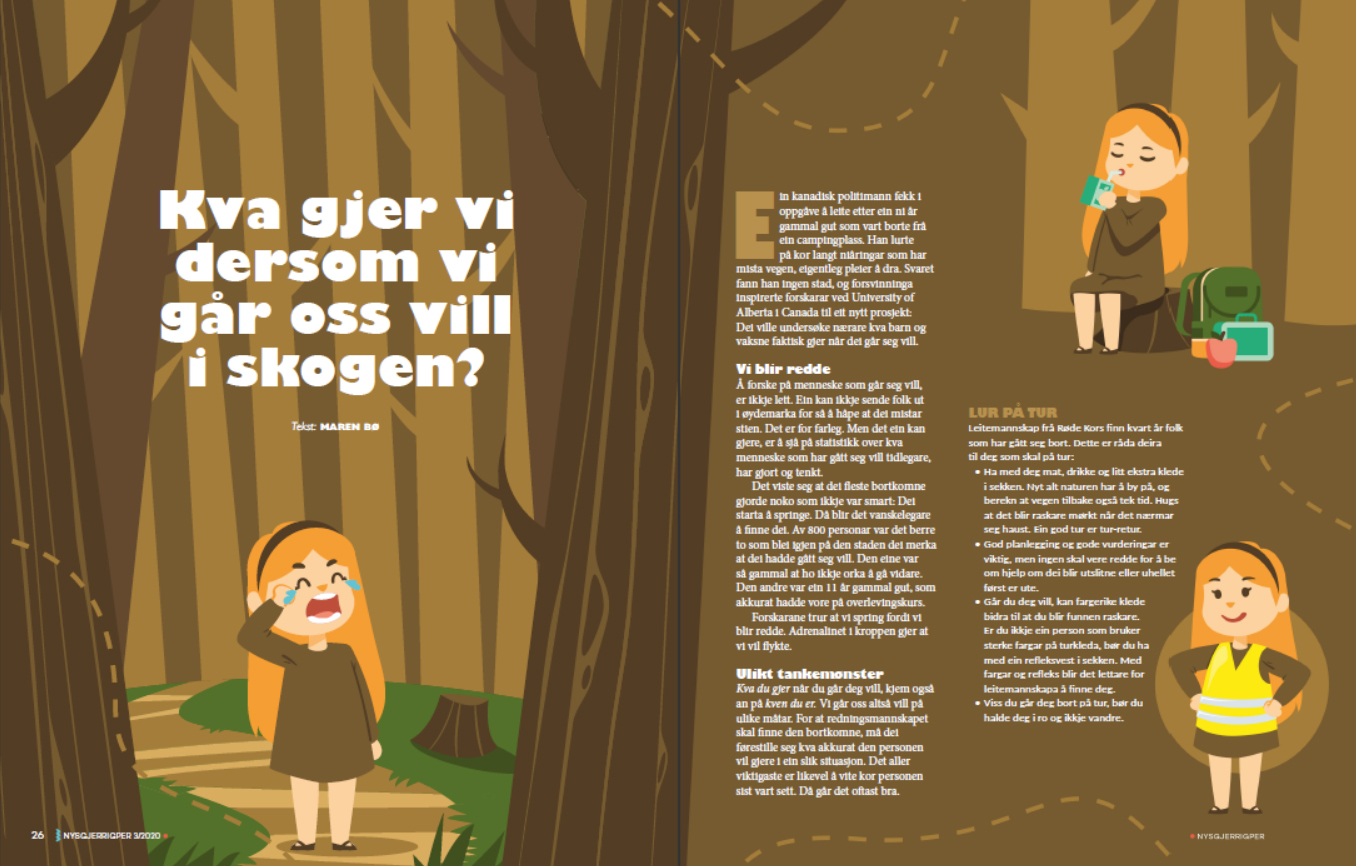 KVA TRUR DE TEKSTEN HANDLAR OM?
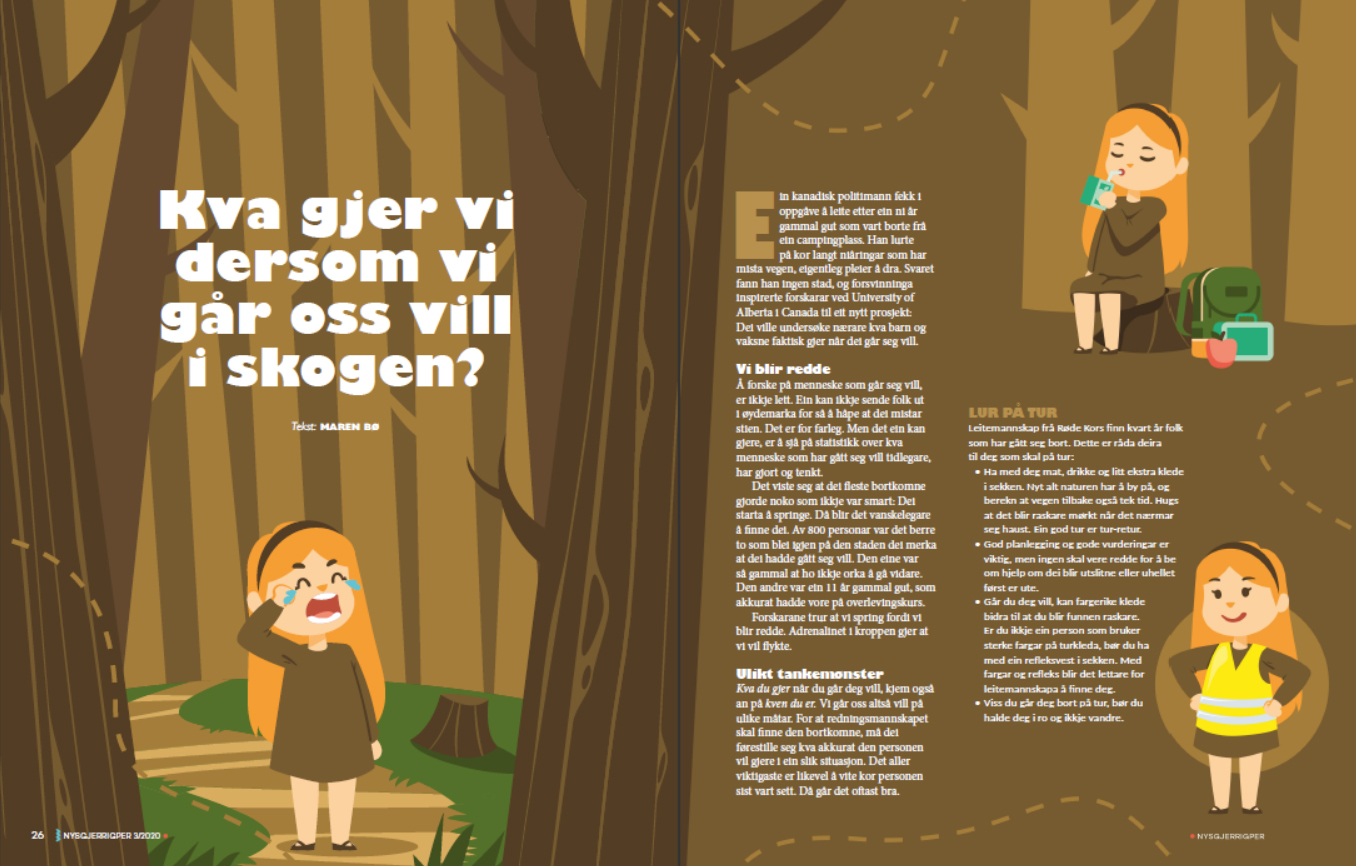 KVA TRUR DE VI VIL LÆRE AV Å LESE TEKSTEN?
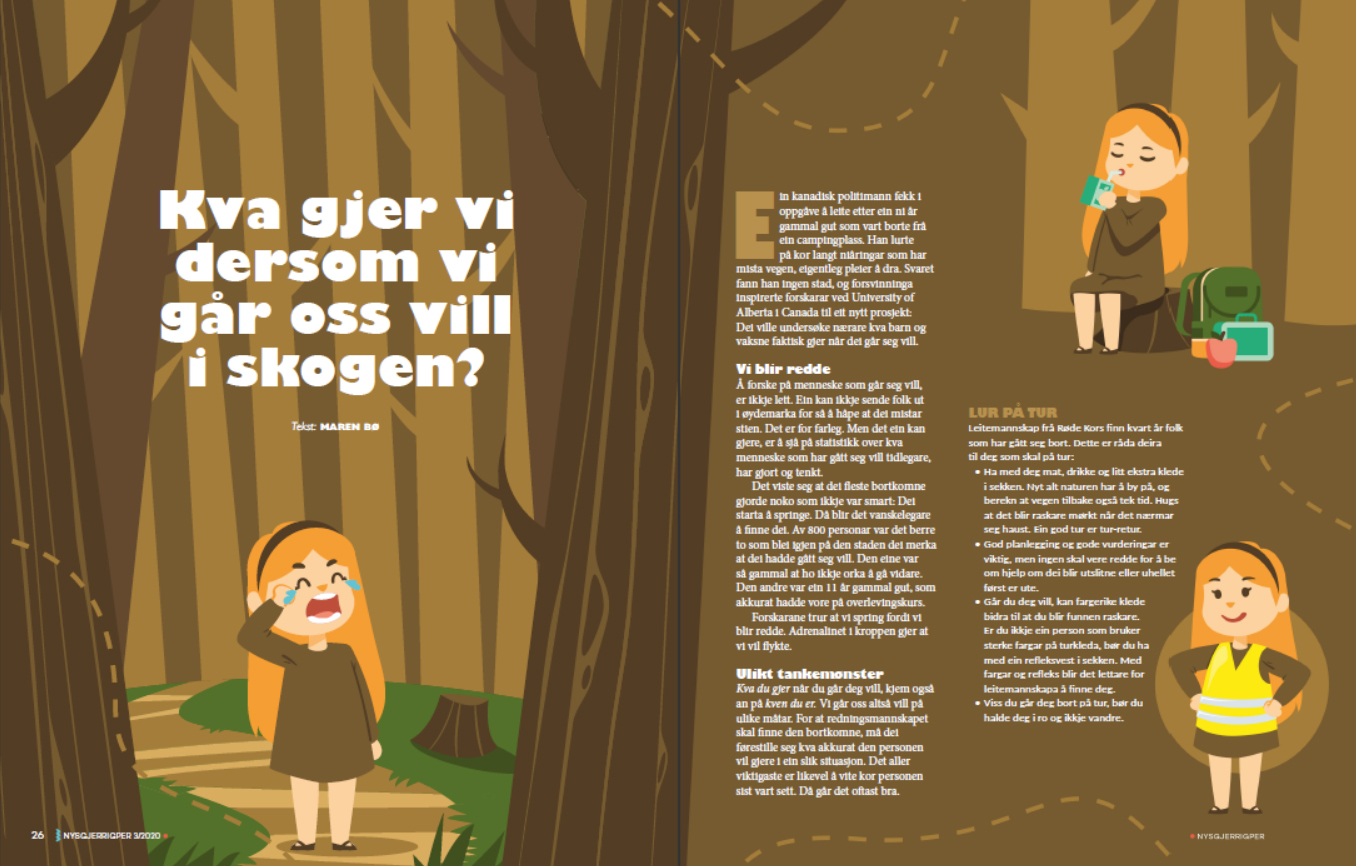 KVA BETYR ORDA?
statistikk
bortkomen
overlevingskurs
øydemark
Step 3
leitemannskap
SJÅ PÅ MELLOMOVERSKRIFTENE
Vi blir redde

Ulikt tankemønster

Lur på tur


Kva trur de desse tre avsnitta handlar om?
SJÅ PÅ ILLUSTRASJONANE
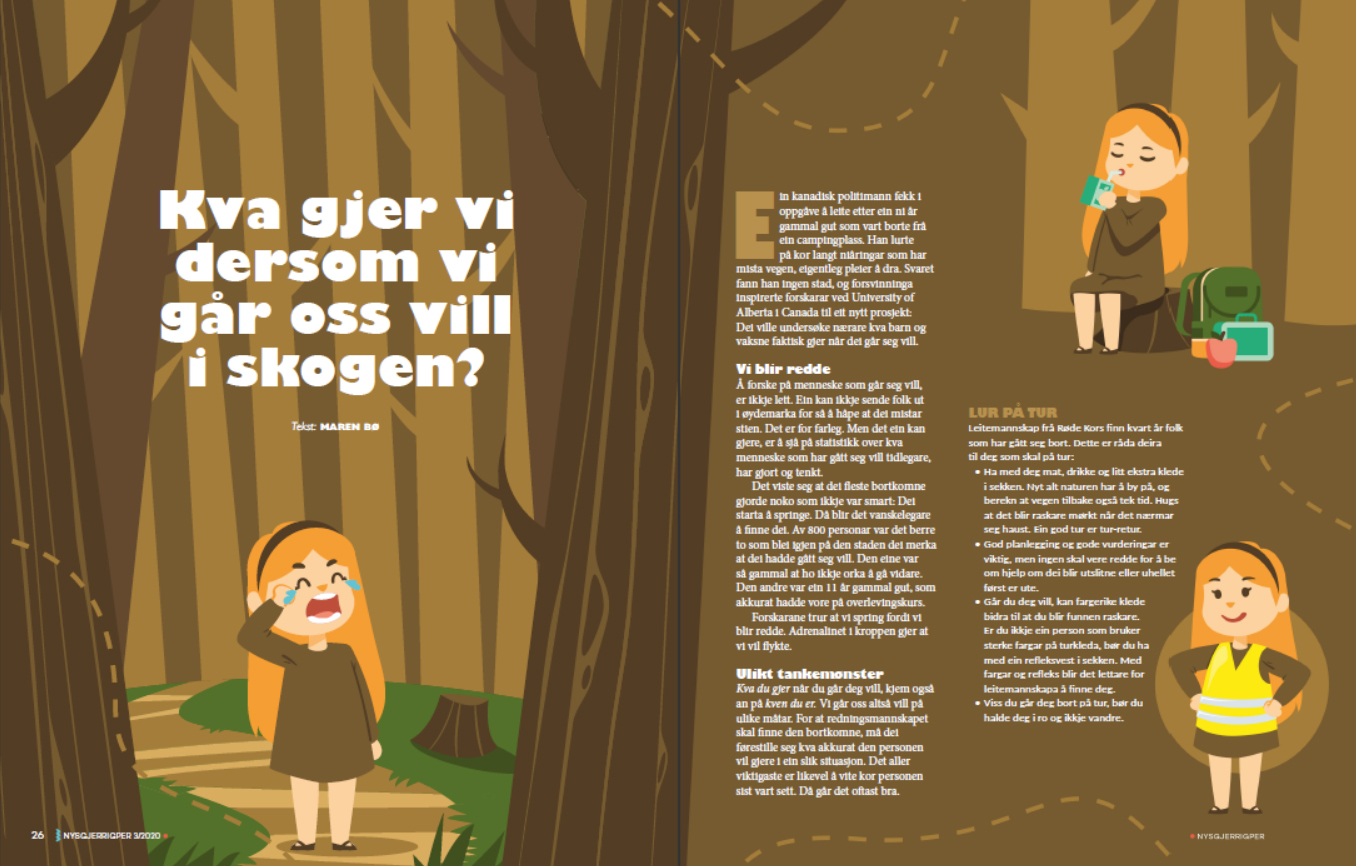 Ei jente som gret
Ei jente med ryggsekk og niste
Ei jente i refleksvest
Tre i skogen
Stipla linjer

Kva trur de illustrasjonane
 i teksten skal vise oss?
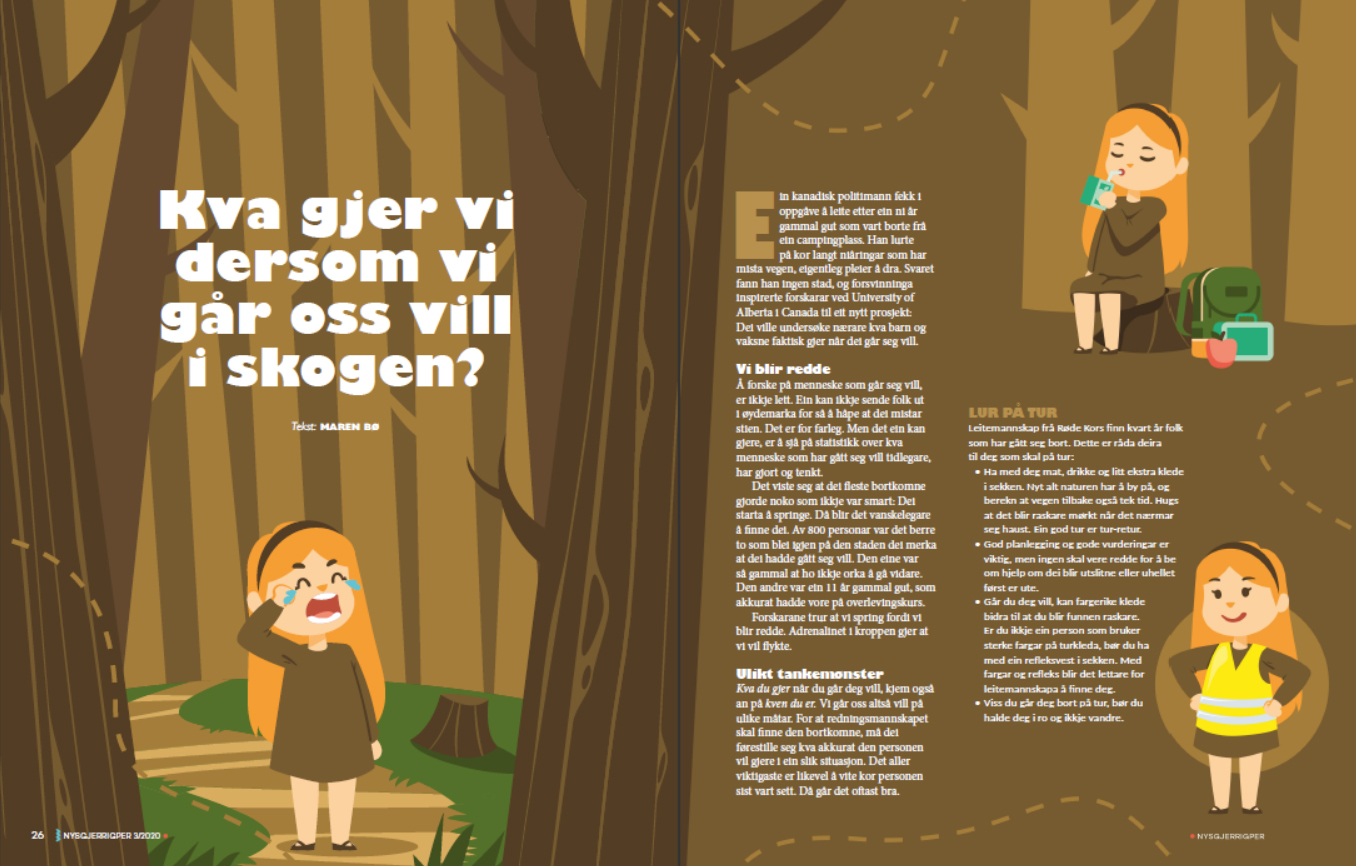 VI LES HEILE TEKSTEN SAMAN
ETTER LESING
Handla teksten om det vi trudde?
Stemte det vi trudde om mellomoverskriftene?
Stemte det vi trudde om illustrasjonane?
1
2
Kva har vi lært av å lese denne teksten?
FORTEL MED EIGNE ORD I TALENOTAT
! Slett denne boksen før vising i klasserommet!

Skriving bør alltid vere ein integrert del av leseopplæringa. 

Vidare følgjer ei rekkje oppgåver ein kan gjere som etterarbeid. Alle desse oppgåvene inneber at elevane må arbeide vidare med teksten gjennom skriving. 

Elevane kan arbeide individuelt med oppgåvene eller i grupper. 

Du vel sjølv som lærar kva for nokre av desse oppgåvene du tenkjer elevane skal gjere. Du kan også tilpasse oppgåvene til elevgruppa di eller den enkelte eleven.
Dette bør du gjere dersom du går deg vill.
Dette er Raude Kross sine råd til folk som skal på tur.
SKRIV EI SETNING DER DU BRUKER MINST FIRE AV DESSE ORDA
gå, vill, ro, springe, lurt
Step 3
FORKLAR DESSE ORDA
øydemark
bortkomen
leitemannskap
﻿Lag podkast
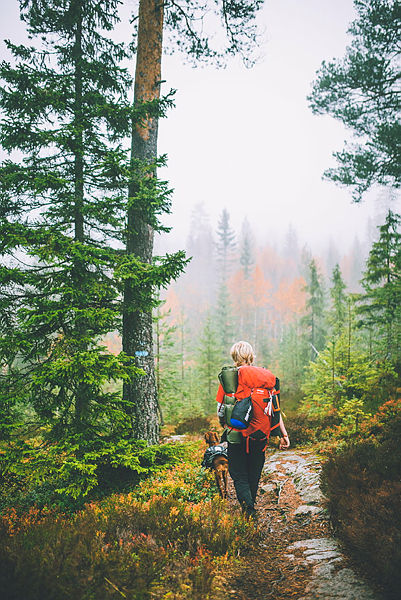 Tenk deg at du jobbar i Den Norske Turistforening og skal lage podkast med gode råd for den som skal på tur. 

Tittelen på pokasten skal vere:
Kva gjer du dersom du går deg vill?

Du kan lese frå teksten, eller du kan hente inspirasjon i teksten til å skrive ditt eige manus. 

Du kan også invitere nokon i studio som du kan intervjue. Det kan til dømes vere ein som har gått seg vill eller ein som arbeider som leitemannskap. 

Når du les eller snakkar inn i podkasten, er det viktig at du tenkjer på den som høyrer på. Les slik at det er kjekt å høyre på. Hugs på å snakke tydeleg. 

Legg gjerne på lydeffektar og musikk.
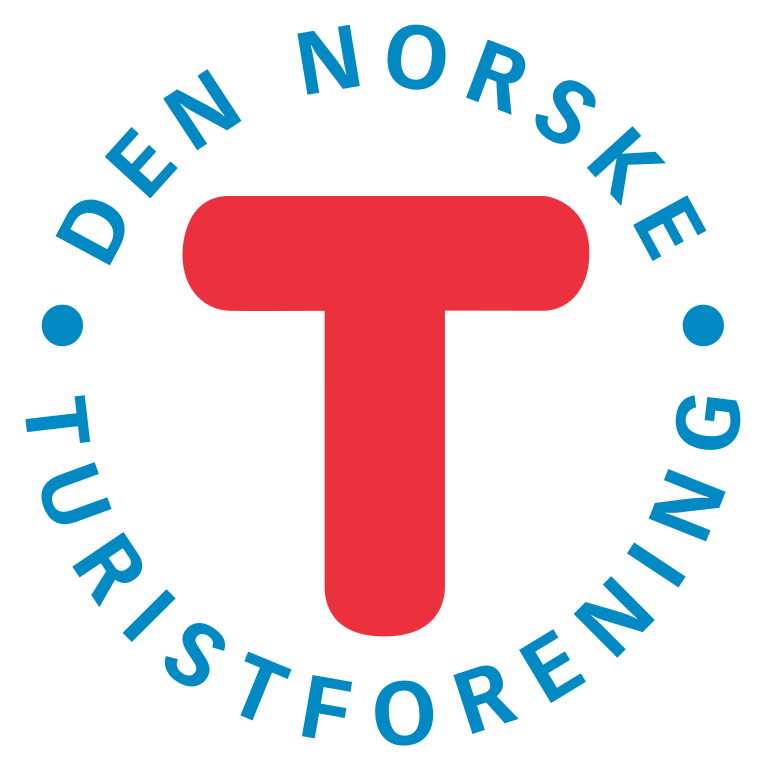 .
LAG EIN INFORMASJONSPLAKAT
Tenk deg at du jobbar for Raude Kross.

Raude Kross vil lage ein informasjonsplakat som gjer at turgåarar tek gode val om dei går seg vill. 

Plakaten skal ha ei liste med gode råd. Plakaten skal ha illustrasjonar som passar til råda. 

Du kan teikne illustrasjonar sjølv, ta bilete eller bruke bilete du finn på internett. Hugs opphavsretten!
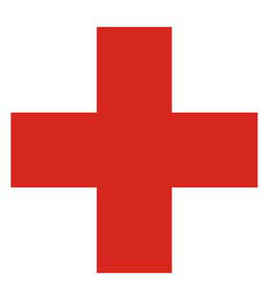 HER SER DE TO ULIKE DØME PÅ INFORMASJONSPLAKATAR
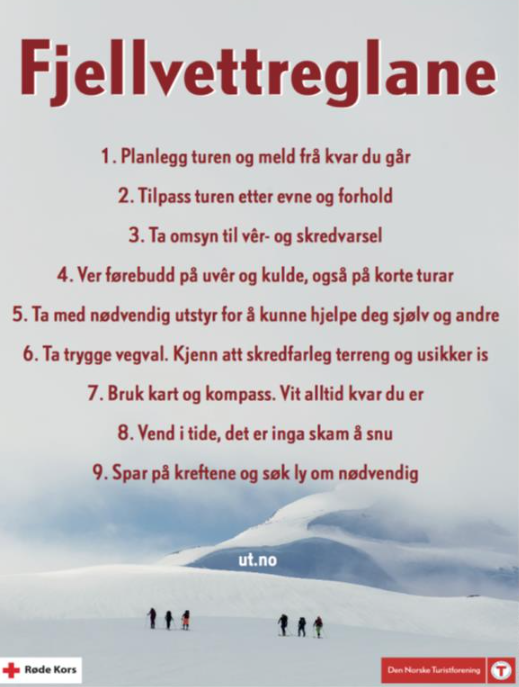 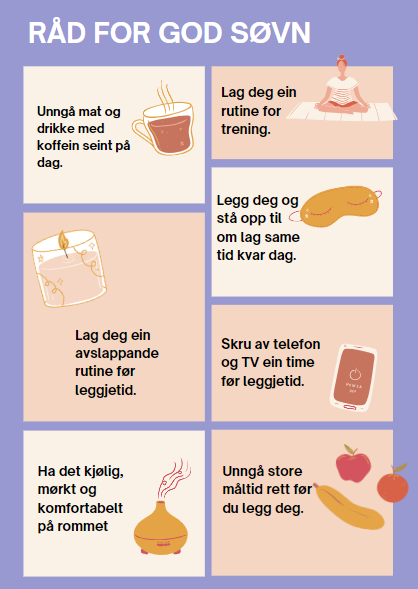 LAG EIN INFORMASJONSPLAKAT
Tenk deg at du jobbar for Raude Kross.

Raude Kross vil lage ein informasjonsplakat som gjer at turgåarar tek gode val om dei går seg vill. 

Plakaten skal ha ei liste med gode råd. Plakaten skal ha illustrasjonar som passar til råda. 

Du kan teikne illustrasjonar sjølv, ta bilete eller bruke bilete du finn på internett. Hugs opphavsretten!
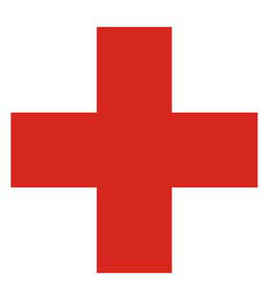 GODT JOBBA!